Sijoitusvaihtoehdot
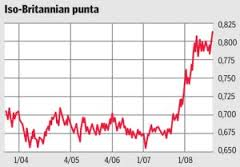 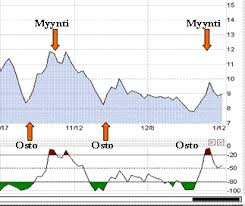 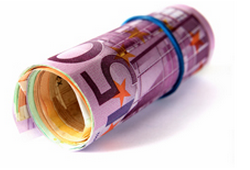 Kiinteistöt
Perinteisesti vakaa tuotto ja inflaatiosuoja
Tuotto tulee asunnon arvonnoususta ja vuokratuloista
=>Verosuunnittelu mahdollisuuksia
Huonossa kohteessa korkeat huoltokulut, matala vuokrataso, arvo ei nouse
Sijoitusasunto vaatii jonkin verran hoitoa verrattuna esim. osakkeet
Kiinteistöt
Plussat
Mahdollisuus käyttää omaa neuvottelutaitoa edullisten hankintojen tekemiseen
Sijoitusasuntoa varten on verrattain helppoa saada pankkilainaa
Asunnon arvonnousu 
Koron vähennysoikeus verotuksessa
Mahdollista vaikuttaa jälleenmyynti- ja vuokrausarvoon esim. remontointi
Suoja sijoitetulle pääomalle inflaatiota vastaan
Kiinteistöt
Miinukset
Asunnon hintariski (asunnon arvo voi laskea)
Lainaan liittyvä korkoriski (kuukausierien nousu tai laina-ajan pidennys)
Sijoitusasunto vaatii omistajaltaan hallinnointia
Odottamattomat remontit
Vuokrasuhteisiin liittyvät riskit (huonot vuokralaiset)
Sijoitusasunto on pitkäaikainen sijoitus (pakkotilanteessa myytäessä hinta voi olla huono)
Metsä
Sijoituskohteena sisältää hyvin pienen riskin 
Riskejä ovat metsätuhot ja puun hinnan lasku
Luonnon aiheuttamiin riskeihin saa kuitenkin varauduttua vakuutuksilla
Pitkäaikainen sijoituskohde 10-20 vuotta vähintään 
Arvonnousu perustuu puuston kasvuun 
Yleisesti vakaa ja turvallinen sijoituskohde
Puun hintaan vaikuttaa kysyntä,tarjonta ja tuotantoprosessin kulut
(Kauppakumppanit: paperiteollisuus ja rakentaminen)
Metsä
Plussat
Metsän hoitamisesta saa fyysistä ja henkistä hyvinvointia
Omat marjastus- ja metsästysmaat
Tuoton vaihtelu eri vuosien välillä vähäinen
Nuorissa metsissä tuottoa saa ensin harvennushakkuista ja sen jälkeen odotettavissa on yleensä metsän vauhdikasta kasvua
Päätehakkuussa puista saa tietyn hinnan, jonka jälkeen voi istuttaa uuden taimikon
Miinukset
Tuoton saaminen vaatii pitkäjänteisyyttä ja sitoutumista sijoituskohteeseen
Hoitaminen vaatii osaamista ja työtä
Osakkeet
Sijoituskohteena sisältää hyvin suuren riskin
Arvon vaihtelut osakkeissa voi olla  suurta, pahimmillaan sijoitetun summan voi menettää(yhtiön konkurssi)
Sijoitukselle saa onnistuneessa osakekaupassa parhaimmillaan suuren voiton
Arvoon vaikuttaa yhtiön menestys, ennusteet, yrityksen johto sekä kriisit maailmalla
Osakkeet
Osakkeiden tuotot perustuvat:
Osakkeiden arvonnousuun ja niiden myyntiin voitolla
Yrityksen mahdollisesti maksamaan osinkoon
Sijoituksen riskit:
Pienempi riski hajauttamalla osakesalkkua eri toimialan yrityksiin (pienemmät tuotot ja pienemmät tappiot)
Riskiä kasvattaa sijoitus muutamaan yhtiöön (suuremmat tappiot tai isommat voitot)
Sijoittaa voi sekä kotimaisiin- sekä ulkomaalaisiin yrityksiin
Osakkeet
Isot yritykset
Osakkeiden arvo pysyy vakaampana, ja maksavat usein hyvän osingon
Pienet yritykset 
maksavat usein vähemmän osinkoa, ja osakkeiden arvo vaihtelee nopeammin
Mikä on osinko?
Osinkoa voi maksaa yritys itse määrittelemänsä summan kerran vuodessa osakkeenomistajille (joskus lisäosinkoa esim tänä vuonna Fiskars) 
Tappiollinen vuosi tai investoinnit voivat olla syy olla maksamatta osinkoa
Rahastosijoittaminen
Mikä on rahasto?
Rahastoon sijoitetaan rahaa, joka itse jakaa rahaa erilaisiin yhtiöihin
Sijoituksen hajauttamisen hoitavat rahaston asiantuntijat
Käy kauppaa suurilla erillä, joten kustannukset pienemmät kuin yksityisellä. Sijoitusrahasto voi käydä arvopaperikauppaa verotta
Eri rahastoihin sijoittaminen
Eri rahastot sijoittavat eri alueiden yrityksiin mm. maantieteellisesti (esim. Aasia, Eurooppa)
Rahastosijoittaminen
Plussaa
Sijoituskohteiden valinta ammattilaisille
Sijoitus eri kohteisiin joten sijoitusriski pienempi kuin osakkeilla
Tuotto-osuuksien tuotto lisätään vuosittain rahasto-osuuden arvoon
Helppo seurata
Rahastosta saa nopeasti lunastettua rahat itselleen takaisin
Miinukset
Tuotto maltillisempaa
Rahaston arvon romahtaminen jostain syystä
Inflaatio syö osansa
Jotkin kaupankäyntikulut
Joukkovelkakirjalainat
Joukkovelkakirjalainan tuotto muodostuu pääsääntöisesti koroista
Korko maksetaan vuosittain ja lainan nimellispääoma eräpäivänä viimeisen korkoerän kanssa
Jos joukkovelkakirjalainan voi myydä ennen eräpäivää jälkimarkkinoilla, myyntihinta voi olla suurempi kuin nimellisarvo, jolloin myynnistä saa myyntivoittoa
Riskinä on inflaatio
Maa
Peltomaa
Sijotuskohteena arvo on EU-aikana koko ajan noussut
Esim. EU-ajan alussa Etelä-Pohjanmaalla pellon arvo hehtaaria kohden oli noin 5000 euroa -> nykyisin noin 10000 euroa
Omaa peltoa vuokraamalla voi tuottoa saada keskimäärin 300-500 euroa hehtaarilta vuotta kohden-> samalla maan arvo säilyy
Sijoituksessa pieni riski (ympäristötuhot)
Maa
Tonttimaa
Arvo vaihtelee maan sijainnin, kysynnän ja tarjonnan mukaan
Isoissa kaupungeissa tonttimaan arvo suurempi kuin pienemmissä yleensä
Omakotitalojen tonttimaa
Vapaa-ajan kiinteistöjen tonttimaa
Teollisuuskiinteistömaa
Sijoituksessa pieni riski (ympäristötuhot)
Taide ja esineet
Taulut, veistokset ym. taide-esineet
Arvoesineet:
Korut
Pöytähopeat
Antiikkiesineet 
Jotkin tyyli/design huonekalut
Arvo perustuu kysyntään ja tarjontaan 
Riski suuruus vaihtelee esineittäin
Jalometallit ja -kivet
Jalometallit
Esim. kullan ja hopean arvo vaihtelee, mutta yleensä näiden arvo on ollut nousujohteista
Jalokivet
Arvo määräytyy pääosin: värin, hionnan, painon ja puhtauden perusteella
Melko riskitön, mutta esim. suuren kultaesiintymän löytyessä kullan hinta laskee
Sijoittamisen tärkein vinkki
Älä laita kaikkia munia samaan koriin ellet halua suurta riskiä